教师TPACK介绍和PPT制作
吴焕庆 博士
wuhuanqing@126.com
15201409895
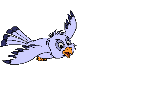 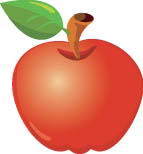 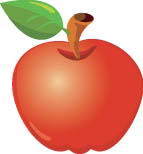 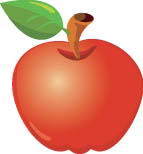 坐井
观天
还有
无边
无际
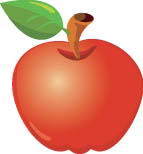 咱们一起来摘苹果!比比谁摘的多！
回答
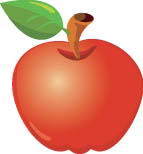 弄错
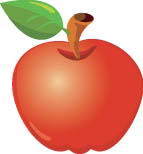 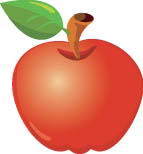 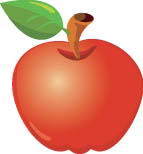 相信
青蛙
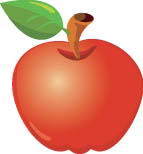 井沿
抬头
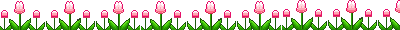 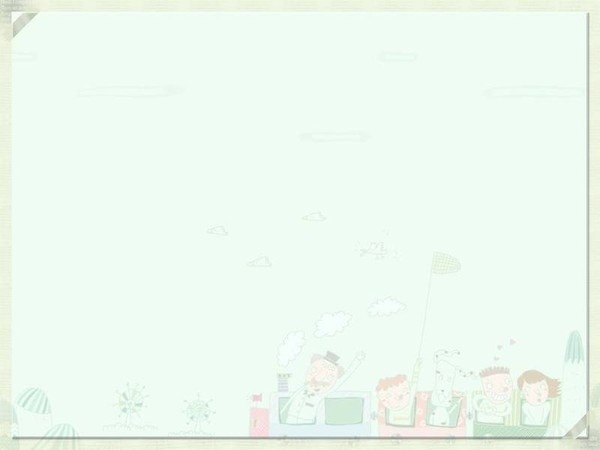 脸
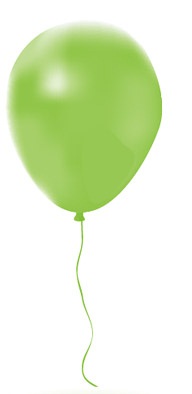 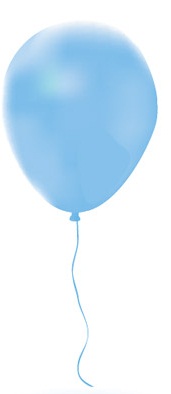 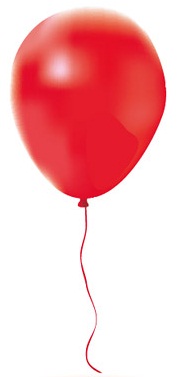 季
温
孩
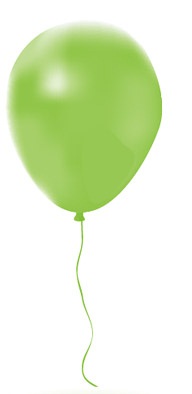 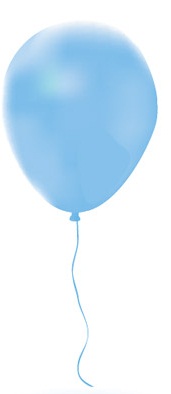 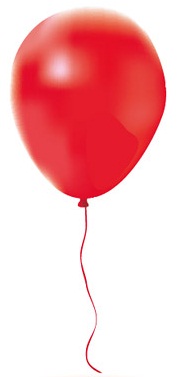 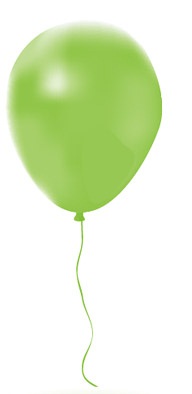 冻
因
该